Communications
Media Inquiries
We help connect researchers and media to share our stories and connect with the community. Contact Kelly Johnston, Sr. Communications Specialist at kelly.johnston2@ucalgary.ca or 403.220.5012 or Kyle Marr at kyle.marr@ucalgary.ca or 403.473.6049 for all media inquiries. 

Social Media and Event Promotion
Need help getting the word out? Email medevent@ucalgary.ca and a member of our team will work with you to determine the best way of sharing your message.

Brand
We make it easy for people to recognize the CSM by following UCalgary visual identity standards. Visit www.ucalgary.ca/brand for guidelines and templates. Contact medcomm@ucalgary.ca if you have a design request or for more information about the CSM’s brand guidelines. 

Websites
UCalgary offers options for websites that communicate to the public who we are and how they can connect with us. Visit https://ucalgary.service-now.com/it to request a website or contact medweb@ucalgary.ca for more information
Follow @UCalgaryMed on social:
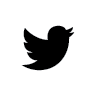 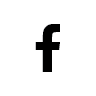 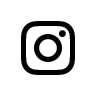 CSM Communications is part of the CSM Advancement Hub, working together with Alumni Engagement and Fund Development to advance the CSM’s mission.